The Final Hours of Life
Michael GuntherMaher MD, FACP
Palliative Care and Hospice
Kaiser-Permanente, Sacramento
MGM/Adapted from EPEC
1
Objectives
Describe symptoms seen in the final hours of life
Address some of the common myths about dying
Explore the role of spiritual care as death approaches
MGM/Adapted from EPEC
2
How do you know it’s near the end?
Tempo of illness
Changes are noticeable from week-to-week or day-to-day
Escalating symptoms
Pain is increasing despite changes in medication
Nausea, vomiting and breathlessness that keep the person in bed
No food or fluid intake
Sleeping most of the day and night
The patient says “I’m ready, I’m close”
MGM/Adapted from EPEC
3
[Speaker Notes: It is always difficult to know when someone will die. There are some signs, though, that indicate the end is near. 

It is reasonable to expect that, as people die, they increasingly resemble a dead body that doesn’t eat, doesn’t talk, and doesn’t engage the rest of the world. This is usually the case with Alzheimer’s patients for months or even years before they actually die. For more rapid processes such as lung cancer, this occurs days or a few weeks before death. 

When changes in function are noticeable from day to day or week to week, the end is near. When people stop eating, they are within weeks of death, and when fluid intake stops, they are within days. 

For some cancers and some cases of organ system failure, symptoms may increase dramatically as the end approaches. In cancer especially, this is due to increasing size and number of tumors, and suggests destruction of otherwise healthy tissues and organs. 

Patients occasionally have their own insight into when they will die, and will tell you this. This is rarely reliable, but occasionally surprising.]
What are the physiological changes?
Pain
Breathlessness
Weakness
Loss of appetite
Altered heart, lung and kidney function
Loss of thirst
Delirium
Death rattle
MGM/Adapted from EPEC
4
[Speaker Notes: We will review each of these issues.]
Symptom prevalence in…a cancer population. 
Portenoy et al. Qual of Life Res. 1994; 3:183-189.
MGM/Adapted from EPEC
5
[Speaker Notes: This data was collected from several hospices and cancer centers in the mid-90’s, and shows how prominent various symptoms are among the dying. Note how commonly patients complained of weakness and loss of appetite.]
Symptoms in the last 48 hours of life
Lichter I, Hunt, E.  J of Palliative Care 1990
MGM/Adapted from EPEC
6
[Speaker Notes: These are the main symptoms we are concerned with during the last 2 days of life.]
Myths about Dying
Pain will escalate
Patients suffer from hunger or thirst
IV fluids improve comfort
Artificial nutrition improves wellbeing
Moaning is a reliable sign of discomfort
MGM/Adapted from EPEC
7
[Speaker Notes: This is a list of the most common myths about dying. Each of these will be addressed.]
Pain
Myth: pain increases in final hours
Body is shutting down
Perception of pain diminishes
Opioid needs typically decrease
Increasing opioids may worsen delirium
Continuous opioids are helpful in known pain syndromes
Low urine output is a risk for toxicity 
Change drugs or lower the dose
MGM/Adapted from EPEC
8
[Speaker Notes: In general, pain does not tend to crescendo as people approach their end. If you consider that a dying body is in the process of shutting down, then you might expect that the brain loses some of its awareness of things, the kidneys and liver lose their abilities to metabolize, so that drug levels actually increase and pain awareness decreases. The typical patient will actually appear more comfortable with less opioids, not more. 

Of course, those patients who have had significant pain all along should still get continuous medication, whether as a patch, IV, or by mouth or under the tongue.]
Breathlessness
Occurs in 75% of dying patients
Unusual respiratory patterns are typical
Opioids are the best therapy
Relaxes respiratory muscles
May improve blood flow through lungs
Decreases the brains sense of air hunger
Other ways to help
Fan
Supplemental oxygen in some cases
MGM/Adapted from EPEC
9
[Speaker Notes: Breathlessness is common even among those without known lung or heart disease. The causes are many: weakness, bloating, lack of movement, anxiety, nausea, pleural disease, in addition to heart failure and known lung disease. Breathlessness as a symptoms does not correlate well with oxygen levels, so giving more oxygen is often not effective. 

Families often watch their loved-ones as they sleep, and then get distressed by unusual respiratory patterns—long pauses, rapid shallow breathing, deep breaths, etc. They worry that these mean suffering—which they don’t. Normal people display some of these patterns during sleep. And, as the patient is asleep, by definition they are unaware of their breathing pattern.]
Weakness
Most common complaint of the dying
Most difficult to treat
Multifactorial
Changes in central nervous system and endocrine systems
Altered heart and kidney function
How to help
Presence
Death in the preferred surroundings
Drugs: glucocorticoids, methylphenidate
MGM/Adapted from EPEC
10
[Speaker Notes: This may be the most frustrating symptom to deal with, mainly because there’s so little that can be done. It is the nature of the dying process—and some cancers, in particular—to dramatically erode one’s energy. Just getting out of bed can be a major event. 

There are no medications that reliably improve this. In some cases glucocorticoids or methylphenidate (Ritalin) may improve things, but there are often side effects that limit the use of these drugs.]
Loss of Appetite
The first basic need to disappear
May occur weeks or months before death
Cause of dismay for family
Myth: tube feedings will improve wellbeing
Bloating, aspiration, swelling
Prolonged dying
Feeds the cancer as well
How to help
Educate the family
Offer food the patient 
	may want
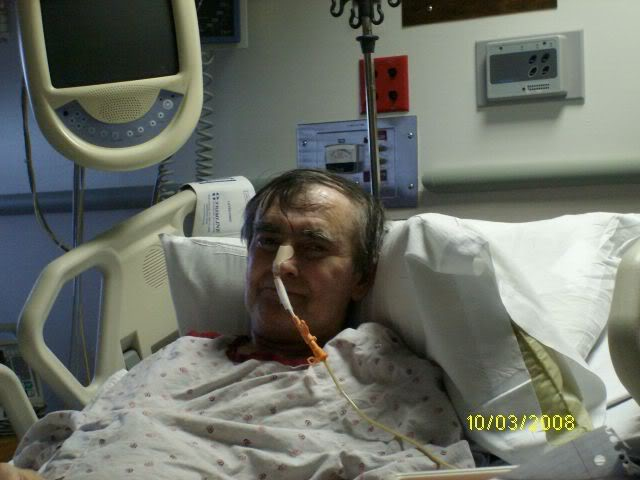 MGM/Adapted from EPEC
11
[Speaker Notes: Loss of appetite may occur weeks or months prior to death. Especially in some cancers, weight loss may be the first sign that something is wrong. 

It is common  to think that, if a person eats, she will feel better. This is not sound logic for terminally ill people. Rather, it is the altered function of organ systems and the effects of malignancy (when present) that not only erodes the appetite, but disrupts the body’s usual way of handling food and fluids. IV feedings or tube feedings “feed the cancer” as much as they feed the failing body. 

Artificial nutrition and hydration carries a number of burdens, besides. IV feedings require large IV catheters and maintenance of them; tissues swelling and infection are common; and there’s all that time spent hooked up to a bag of fluid that takes hours to run in. 
Tube feedings with formula have more obvious burdens, starting with the tube that must be placed either through the nose or through the abdominal wall. Tube feedings occur on a schedule, not typically in response to hunger  since most people with these tubes can’t communicate well. Bloating, diarrhea, nausea and aspiration are exceedingly common. Enhanced quality of life is not seen.]
Altered heart, lung and kidney function
Expected 
Decreased urine output 
Low blood pressure
Low oxygen levels
Cool, pale or blue skin 
Supplemental IV fluids and oxygen don’t reverse or relieve symptoms well
MGM/Adapted from EPEC
12
[Speaker Notes: These are some of the common physiologic changes we see as people die. 

It’s logical to expect low urine output in patients who don’t drink much fluid. The same might be said of bowel movements as well. 

Often, patients who have need medication to keep their BP down will no longer need such treatment when dying. 

Cool and pale skin are due to changes in circulation that move blood flow from the skin to the internal organs. 

Although IV fluids may provide some transient improvement in these things, they don’t typically improve how the patient feels, nor do they alter the underlying condition. Most often they succeed merely in prolonging the inevitable.]
Loss of thirst
Occurs days before death in most cases
Myth: IV fluids improve comfort
Pulmonary congestion, tissue swelling are common
IV fluids more likely to prolong dying 
	than relieve symptoms
How to help
Educate the family
Oral swabs
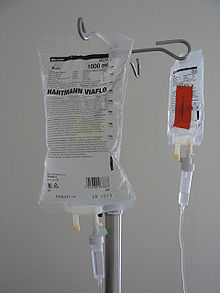 MGM/Adapted from EPEC
13
[Speaker Notes: Perhaps the most common request of family members is to give IV fluids to someone who has quit drinking. They may say “I don’t want them to die of thirst.” 

It takes a compassionate and patient approach to help them understand that their loved one isn’t dying of thirst, but of the underlying process or disease.]
Delirium
The most common, distressing symptom to watch
Features
Altered levels of alertness
Altered sleep-wake cycles
Delusions & hallucinations
Moaning
Agitation
Many potential causes
Underlying disease
Alterations in nervous system and  body chemistry
Medications (especially opioids)
MGM/Adapted from EPEC
14
[Speaker Notes: Of all the symptoms that families deal with, this is perhaps the most difficult. 

Any alteration of consciousness is abnormal, and we call it delirium. Not all delirium is problematic. 

Typically, families—and even health care professionals—interpret agitation and moaning as signs of pain. This interpretation may be reinforced by the use of opioids, which may have an initial sedating effect, making the patient appear more comfortable. What is actually going on is that the patient is delirious, having disturbing dreams and thoughts, and psychomotor agitation. As mentioned earlier, they probably need less pain medication and not more—in fact, the pain medication may be making the delirium worse.]
Delirium Treatment
“Happy” delirium
Do we need to treat it?

Agitation, paranoia
Antipsychotics
Reduction in opioid use if possible
May need SNF or hospital if too much for family
MGM/Adapted from EPEC
15
[Speaker Notes: Delirium puts the patient and caregiver at risk; wears out the caregiver; and may make the last days or weeks of life seem particularly regrettable. Because of this, delirium should be approached aggressively. 

The approach to delirium involves some trial and error with medications, especially antipsychotics. 

It is not uncommon for agitated delirium to exhaust family and cause the patient to be moved to the Emergency Department. It is most helpful if this can be anticipated in advance, to minimize the common back-and-forth that occurs in such cases.]
Spiritual Experiences
Sometimes interesting to witness
Speaking about or to others already dead
“I want to go home”
Intact hearing even when seeming to be asleep
MGM/Adapted from EPEC
16
[Speaker Notes: Sometimes the dying person’s experience seems to have a mystical quality to it, as when patients talk to the dead.. From the medical point of view, this is merely one manifestation of delirium. From another point of view, however, it may indicate other aspects of our human experience that are deeper or at least different from what we can normally apprehend through the five senses and reason. The recorded history of mankind is filled with stories that speak to these sorts of experiences, so we do well to respect the phenomenon regardless of what we think the causes may be. 

Whether there is something metaphysical happening in these moments is beyond the ken of typical western medicine.]
Two roads to death
THE SYMPTOMATICROAD
Confused
Tremulous
Restless
Hallucinations
Normal
Mumbling Delirium
Sleepy
Myoclonic Jerks
Lethargic
Seizures
Obtunded
THE SIMPLE ROAD
Semicomatose
Comatose
Dead
17
[Speaker Notes: All families hope to see their loved one have a quiet, peaceful death. This is the simple road. In agitated delirium, we sometimes see the symptomatic road. 

Both of these can be considered normal. It’s worth remembering that there’s much in life we don’t get to choose, and this remains true even of death.]
Death rattle
Causes
Secretions in the airway 
Too weak to move or cough
Lung fluid from heart failure or infections
Bothers the family
How to help
Scopalamine patches
Atropine drops
Suction in severe cases only
MGM/Adapted from EPEC
18
[Speaker Notes: This is a noisy symptom that almost never bothers the patient, but bothers the onlookers. 

There is little data to prove that any one treatment is superior, or if they even work at all. Nevertheless the typical family or nurse will insist that something be done, and it is rare that treatment causes any harm to the patient.]
When Death Occurs
Signs – no breath or pulse
A time to stop and take in what has happened
When the family is ready
Call hospice
Call 911 if hospice is not involved
Tell operator the death was expected
“No CPR” (there should be a POLST already)
Which hospital or morgue the body will go to
Dispose of medications, especially opioids
MGM/Adapted from EPEC
19
[Speaker Notes: You don’t have to be a doctor to know that death has occurred. The absence of breathing is a reliable sign—look at your watch and count off 60 seconds if you want to be absolutely sure. An absent pulse is another good sign, though the pulse can be hard to find in some patients even before they die. 

Once the patient has died it’s time to take a break and take in what has just happened. “Don’t just do something—stand there,” is a useful motto in life and at this time in particular. Before this happens, hopefully the family already knows what to do. This may be a good question to explore with them days or weeks before death, so there’s no panic when the moment finally comes. 

If Hospice has been involved, that’s who should get called. They’ll send someone to the home to pronounce the patient and assist the family with next steps. If Hospice has not been involved, the family needs to call 911 and tell the operator that the death was expected, there’s to be no CPR, and where the body should go. 

Medications are disposed of by mixing with cat litter or coffee grounds and dumping in the trash. Patches can be cut with scissors. Do not flush meds down the toilet—there’s already enough bad stuff in the water supply.]
MGM/Adapted from EPEC
20